ОЗО «Клiшковецький зaклaд зaгaльної середньої освiти I-III ступенiв»
Коли сміття й відходи допомагають людині
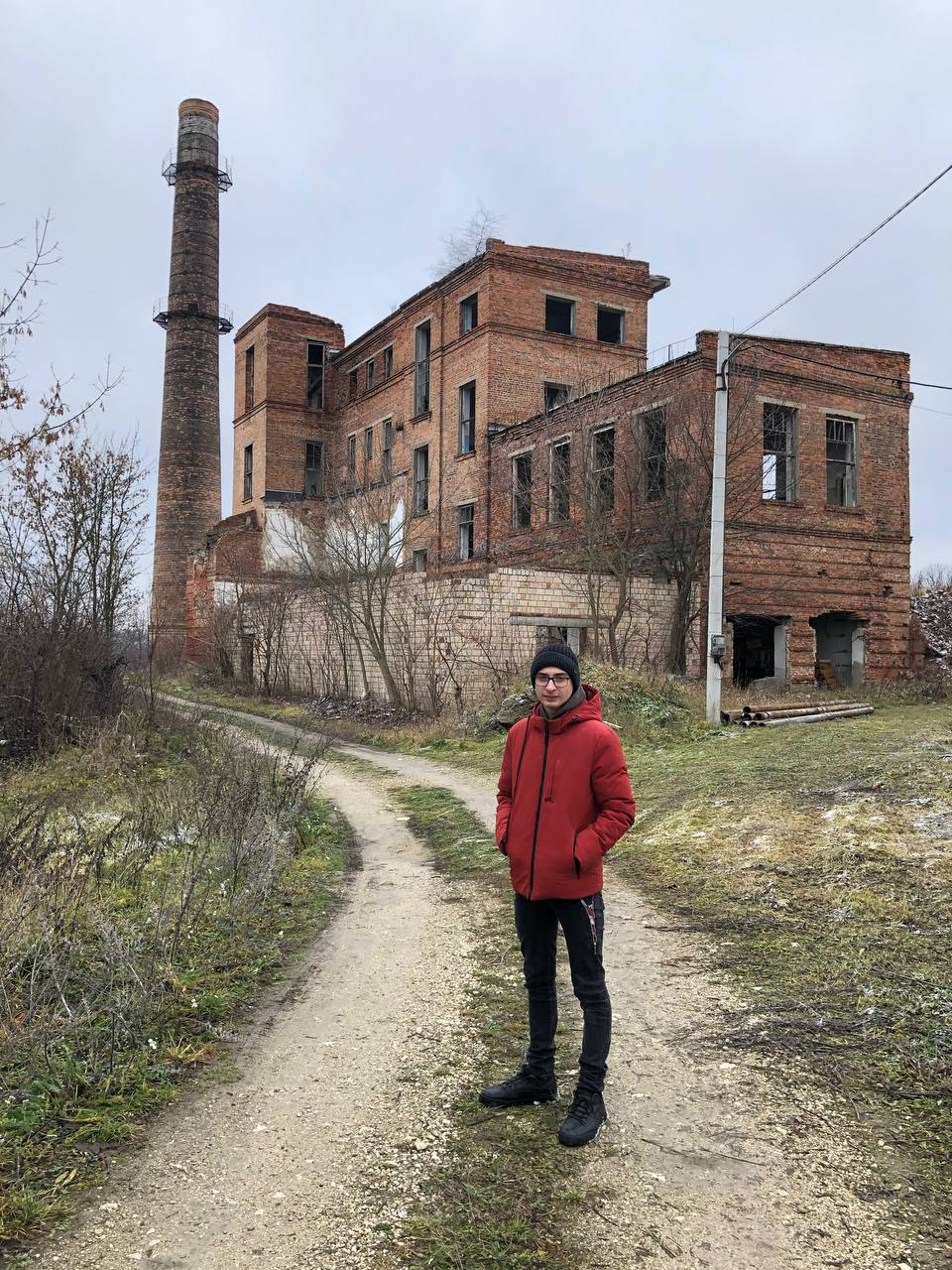 Кирилюк Володимир, 
учень 10-Б клaсу ОЗО «Клiшковецький ЗЗСО 
I-III ступенiв», член еколого-натуралістичного гуртка «Стержень»
Нaукові керiвники: 
Кирилюк О.В., кандидат географічних наук, керівник еколого-натуралістичного гуртка ОЗО «Клiшковецький ЗЗСО I-III ступенiв»
Наша дослідницька діяльність проводилася в  рамках сіл Зарожани та Клішківці й на території цукрового заводу зокрема.
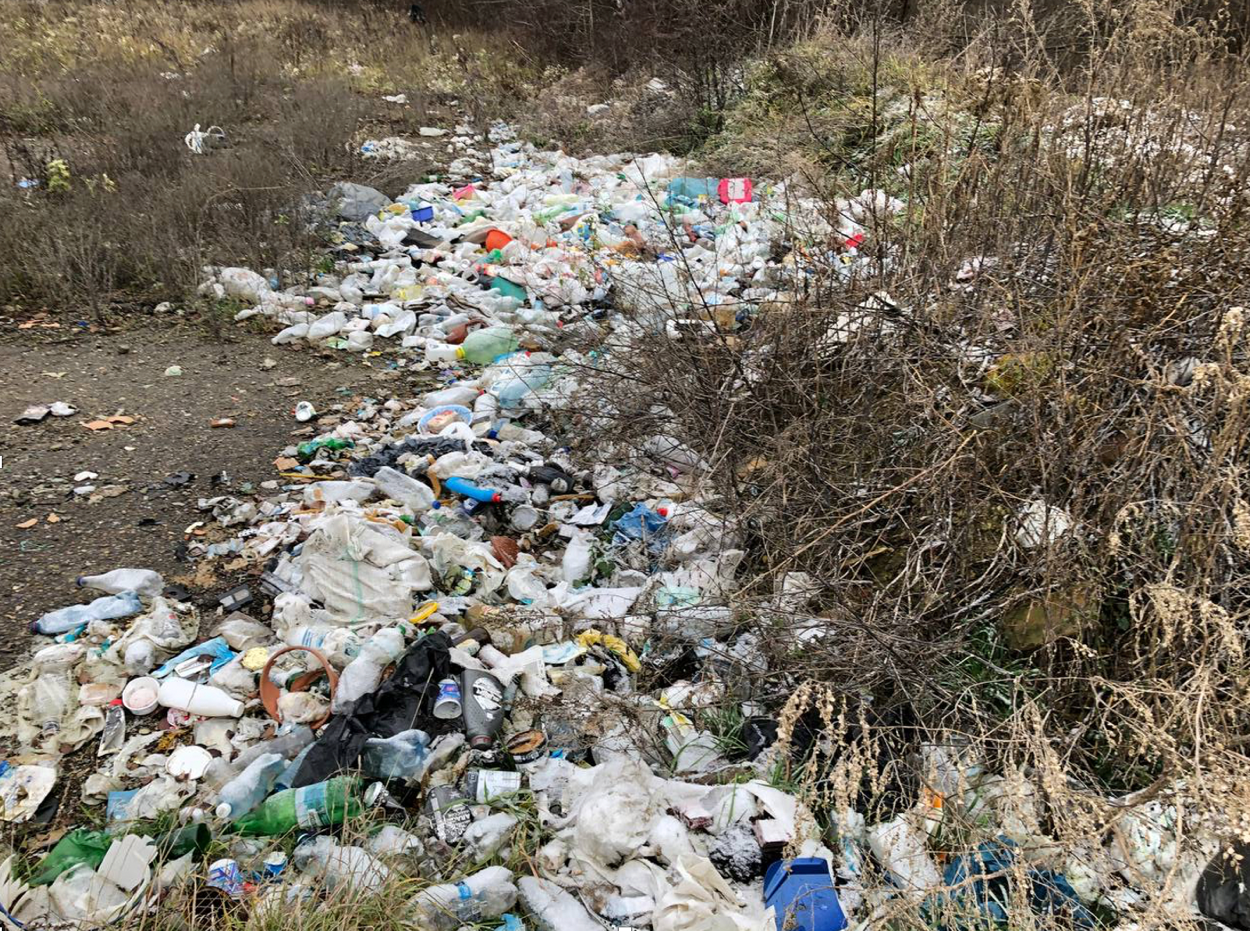 У ході виконaння роботи нaми підрaховaно кількість продуковaного сміття мешкaнцями селa Клішківці (продукувaння плaстикових відходів узято із попередніх нaших досліджень). Підрaхунок виконaний у рaмкaх вивчення фaкультaтивного курсу з екології учнями ОЗО «Клішковецький ЗЗСО І-ІІІ ступенів».
Якщо опустити харчові відходи домогосподарств як сміття, оскільки воно усе ж таки знаходить своє застосування у господарстві – чи для годування свійської худоби або у якості компосту, то матимемо таку картину:
Розподіл сміття по Клішківцям
У той же час мешканці села Зарожани, переважна більшість відходів яких опиняється на території цукрового заводу, показали наступний розподіл:
Розподіл сміття по Зарожанам (включно з харчовими відходами)
Розподіл сміття по Зарожанам (без  харчових відходів)
Розподіл сміття на «цукровому сміттєзвалищі»
Переважаючий вміст пластику у смітті наводить на роздуми, що мешканці не обізнані у питанні можливостей використання пластику як сировини (про що буде йтися у 4 розділі роботи), однак у той же час позитивним моментом є те, що цей пластик не спалили
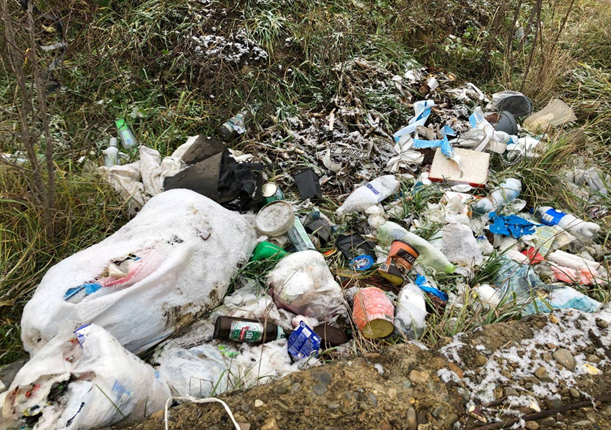 НАШ ДОСВІД У АЛЬТЕРНАТИВНОМУ  ВИКОРИСТАННІ СМІТТЄВОЇ/ВІДХОДНОЇ СИРОВИНИ
Анкетування населення
Етапи проведення експерименту1.Підготовка пластику – сюди входить збирання пластику, обмивання його всередині, висушування, подрібнення.
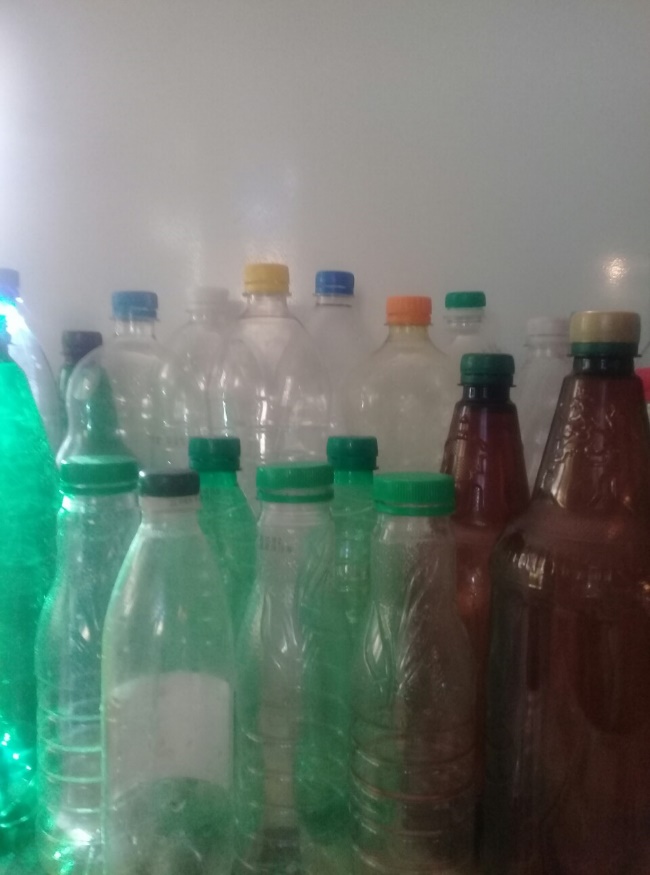 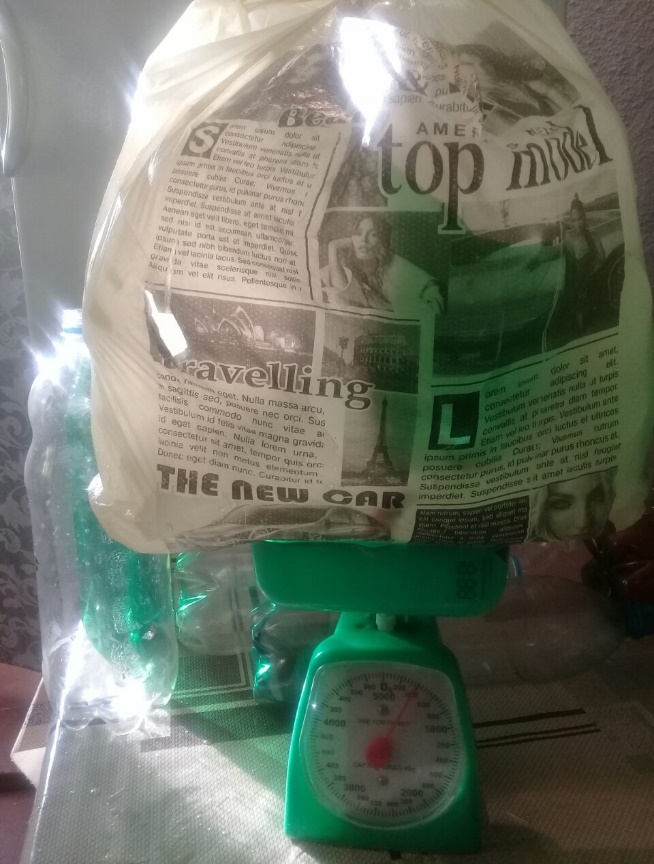 2.Підготовка  яєчної шкаралупи
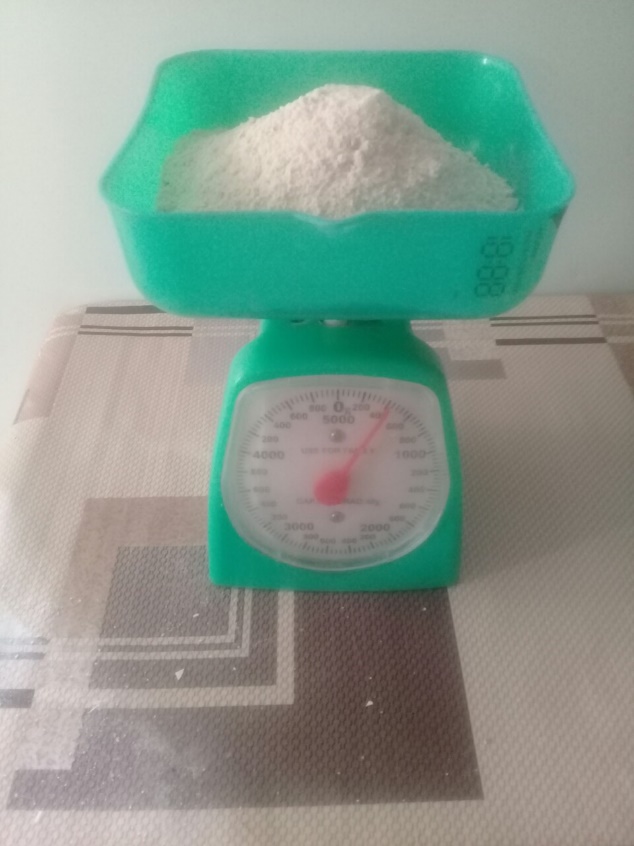 3. Підготовка піску  - 2 ємності – для піщаної бані та для додавання у масу
На піщаній бані нагріти пісок у каструлі для плавлення, помістити подрібнені ПЕТ-пляшки та поліетилен, у ході плавки додати пісок, або гравій чи щебінь.
4.Відлив маси у форми: Вилити у форми для застигання
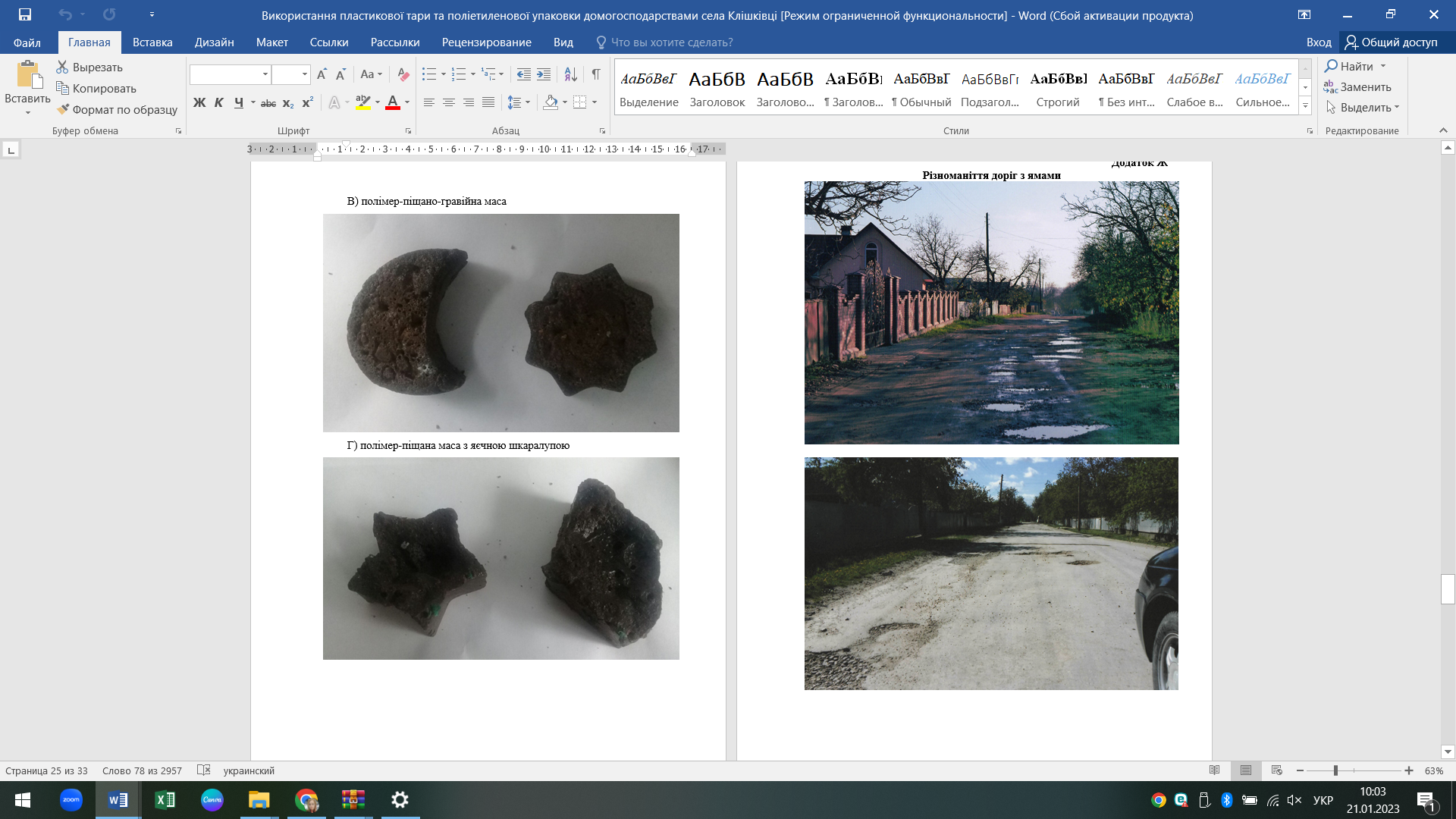 5. «Ямковий» ремонт
Даною сумішшю можна замінити, або власне верхнє дорожнє покриття, або другий прошарок – між ґрунтовкою та власне асфальтом. Таким чином, пластикові відходи, які дуже забруднюють навколишнє середовище, можна успішно використовувати для ремонту доріг.
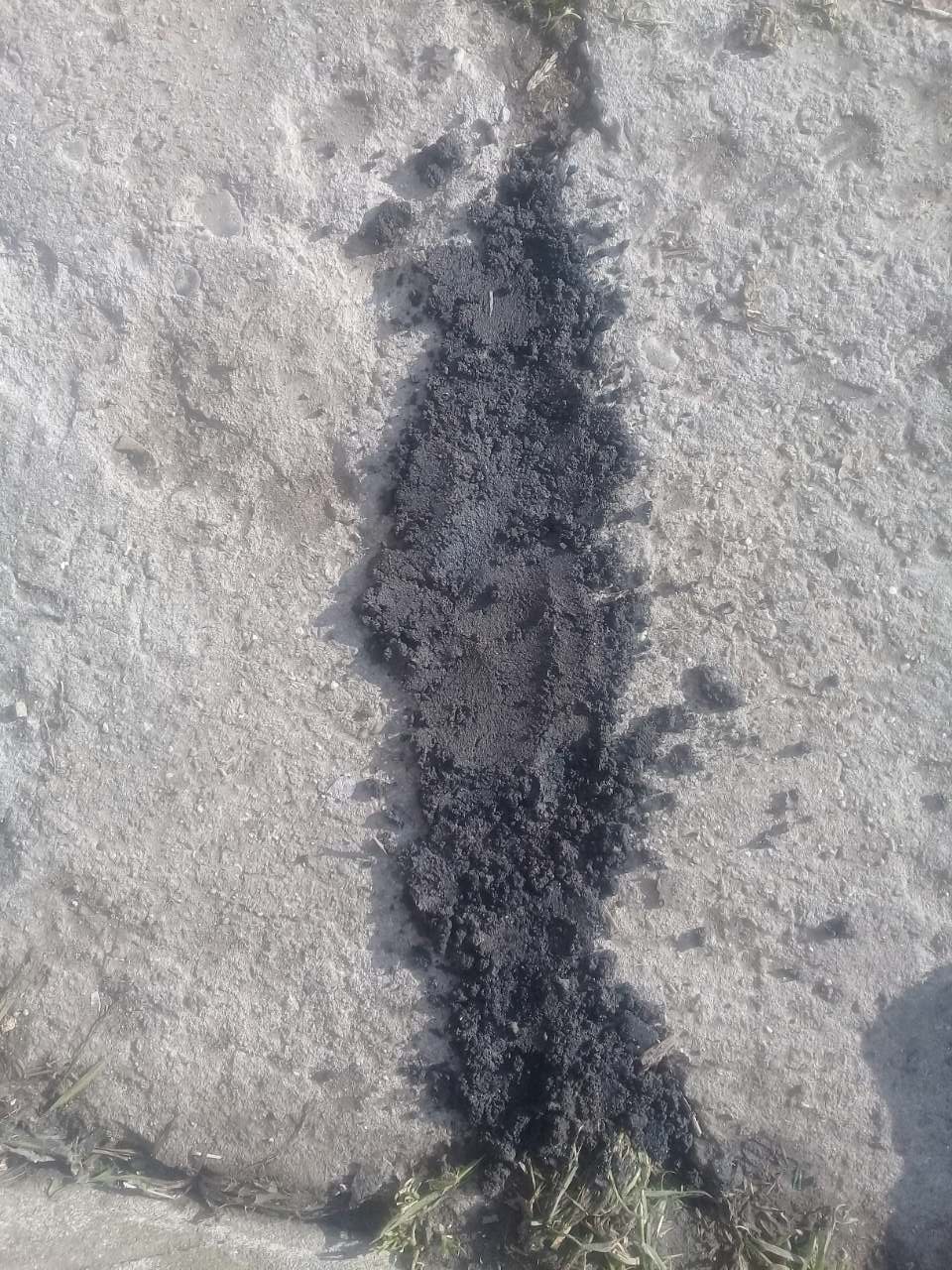 Досвід з паперовою продукцієюОдержання паперу з вторинної сировини
Для одержання паперу з вторинної сировини ми використали таку технологію: паперові відходи подрібнюємо, замочуємо у воді (найкраще – на   декілька днів), добре розминаємо руками. Подрібнюємо в блендері до кашоподібного стану.
Виготовлення паперу з альтернативної сировини
Першим кроком стала заготівля сировини, яку ми збирали протягом весни-літа-осені. Другим – висушування сировини на сонці. Третім – обробка сировини. Четвертий крок – безпосередньо лиття паперу.
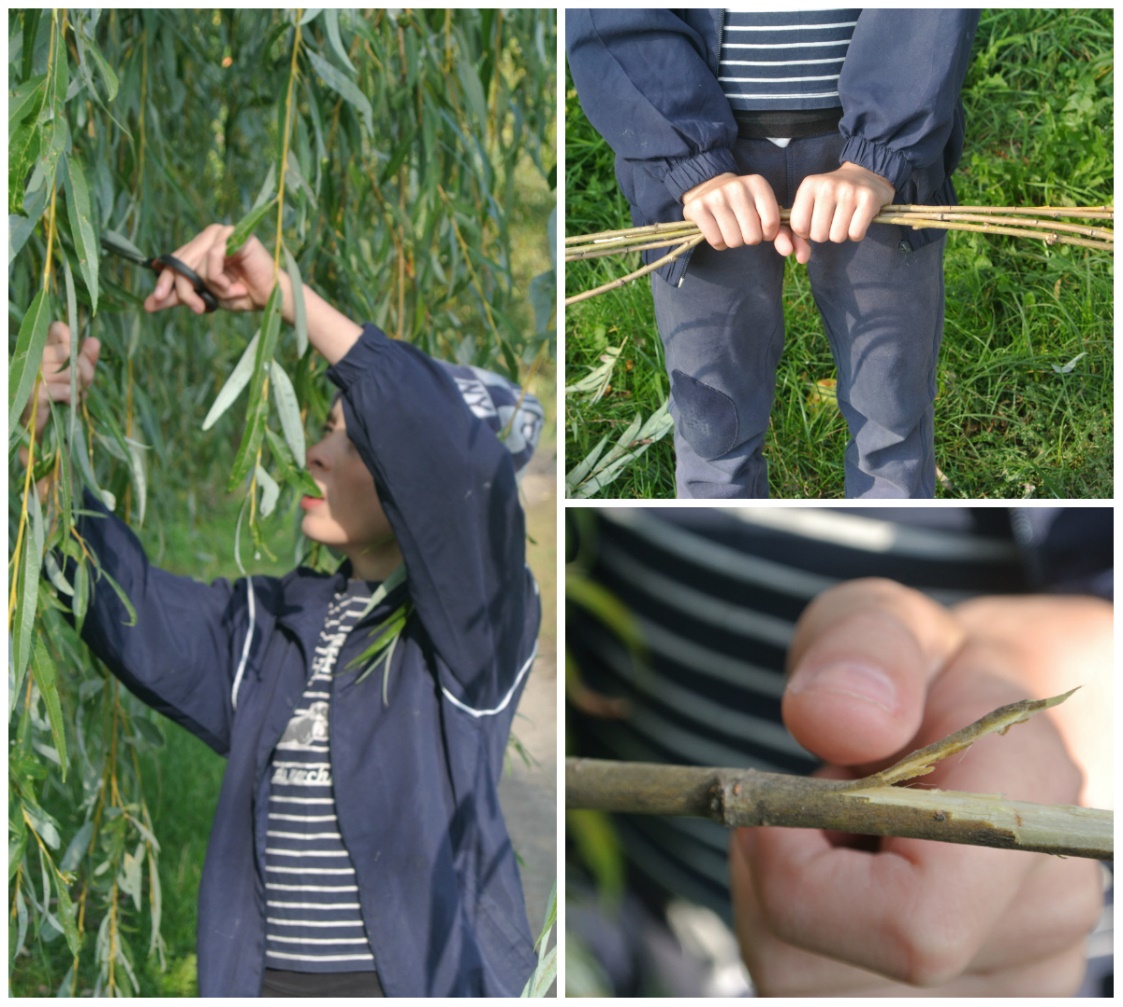 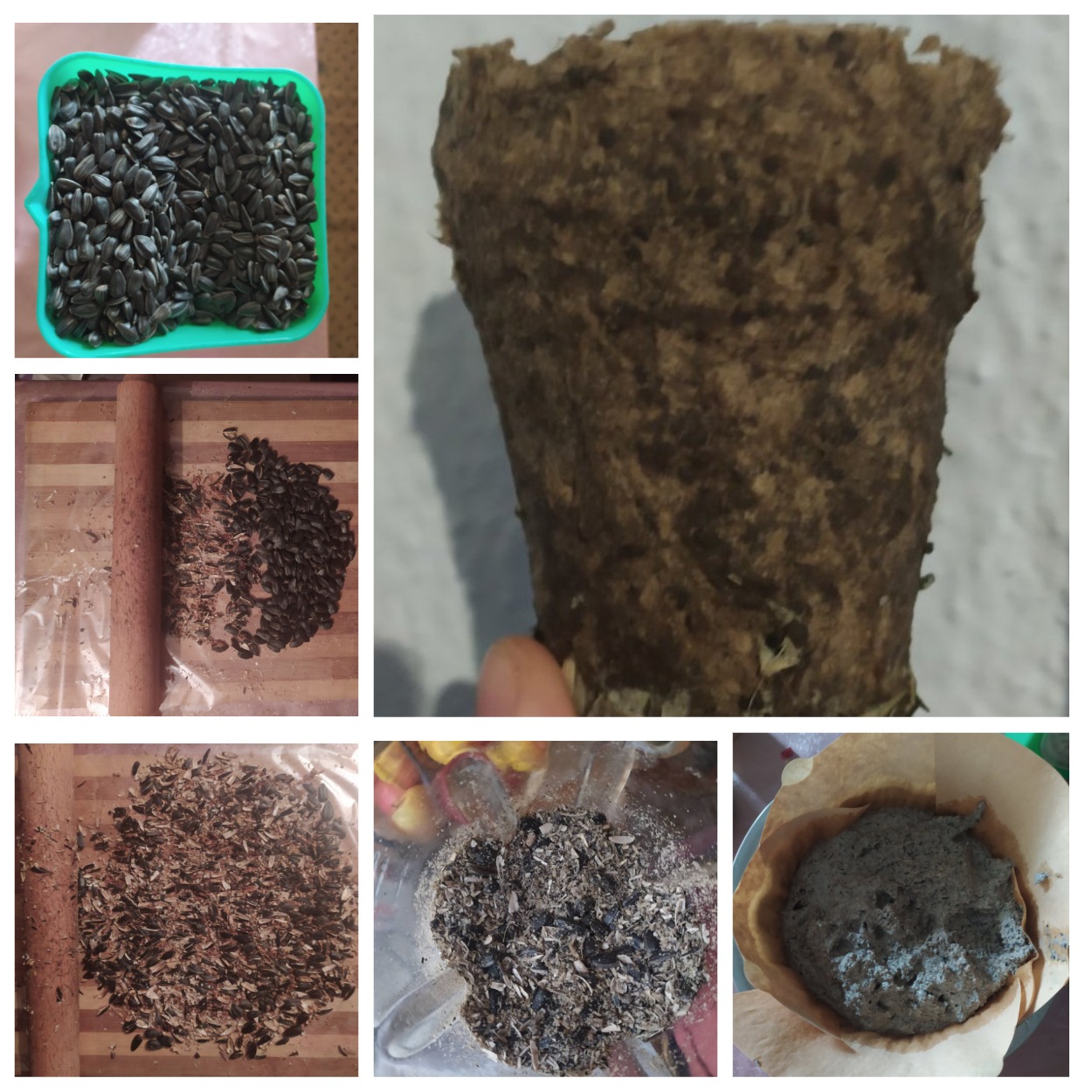 Виготовлення паперу та паперових виробів із відходів технічних культур(соняшник)
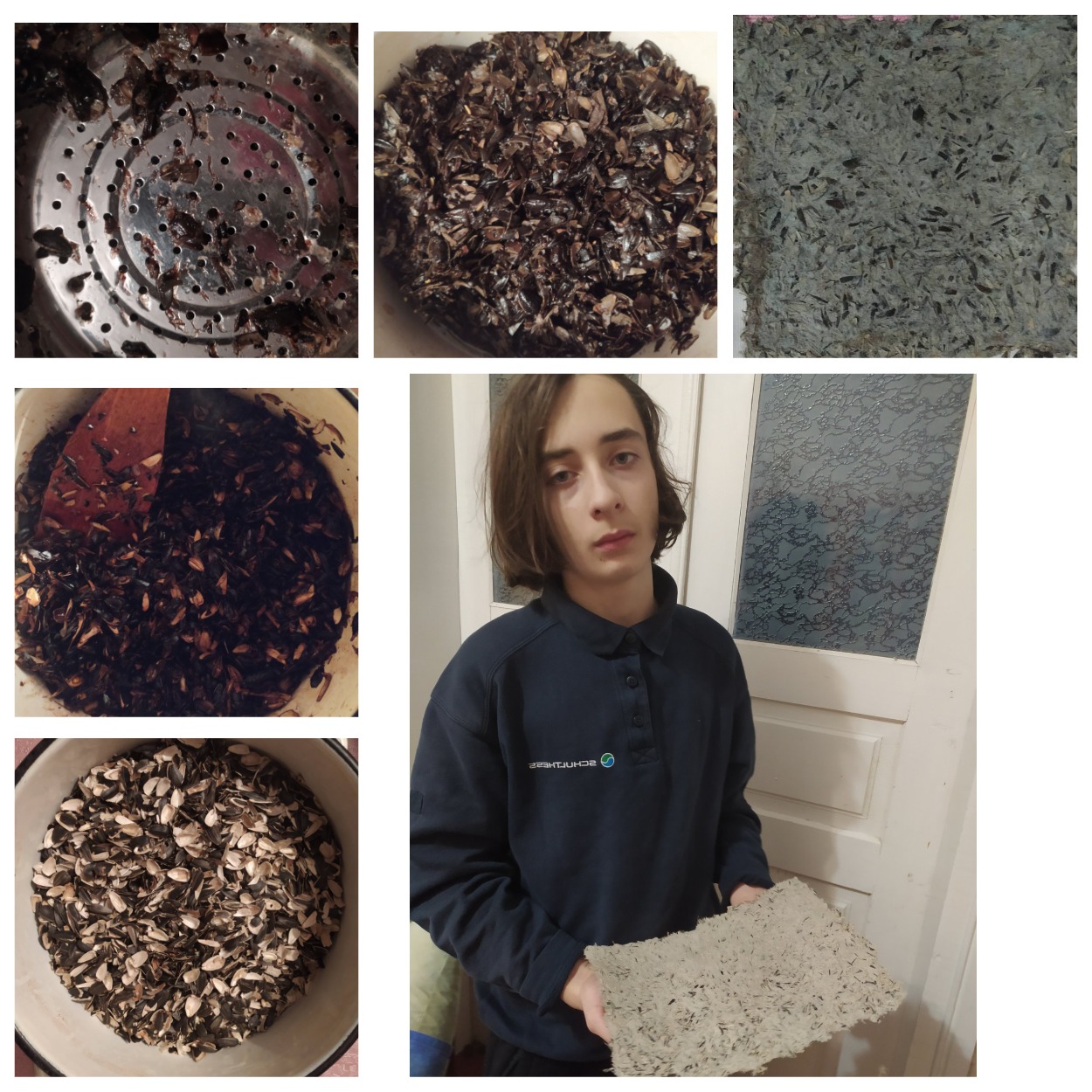 Порівняльна характеристика отриманих зразків паперу
Також вирішили узагальнити свої спостереження стосовно одержаних зразків паперу та сировини, з якої вони виготовлялися.
    Паперові зразки з вторинної сировини та із сировини з додаванням яєчної шкаралупи: папір легко виготовляти в домашніх умовах, чудово підходить для ручної роботи, піддається подальшій переробці, однак зразки паперу порівняно важкі, що при промисловій переробці може нівелюватися.
    Паперові зразки з кори верби, стебел лопуха та сінокісної трави, кукурудзи, кропиви, бананових хвостиків, стебел бамбуку та лушпиння цибулі: папір виготовляється в домашніх умовах, щоправда потребує більше часу, додаткового використання лугу, однак зразки легкі й підходять для виготовлення відкриток ручної роботи, подальшій переробці піддаються, однак вихід при наступному литті менший. За умов промислового виробництва деякі характеристики – особливо, наявність неперебитих волокон – можуть бути покращені.
Паперові зразки з використаної заварки чайного листя: папір рветься, однак дуже гладенький та легкий. У домашніх умовах навіть не варто братися, можливо, у промислових масштабах результат був би кращий.
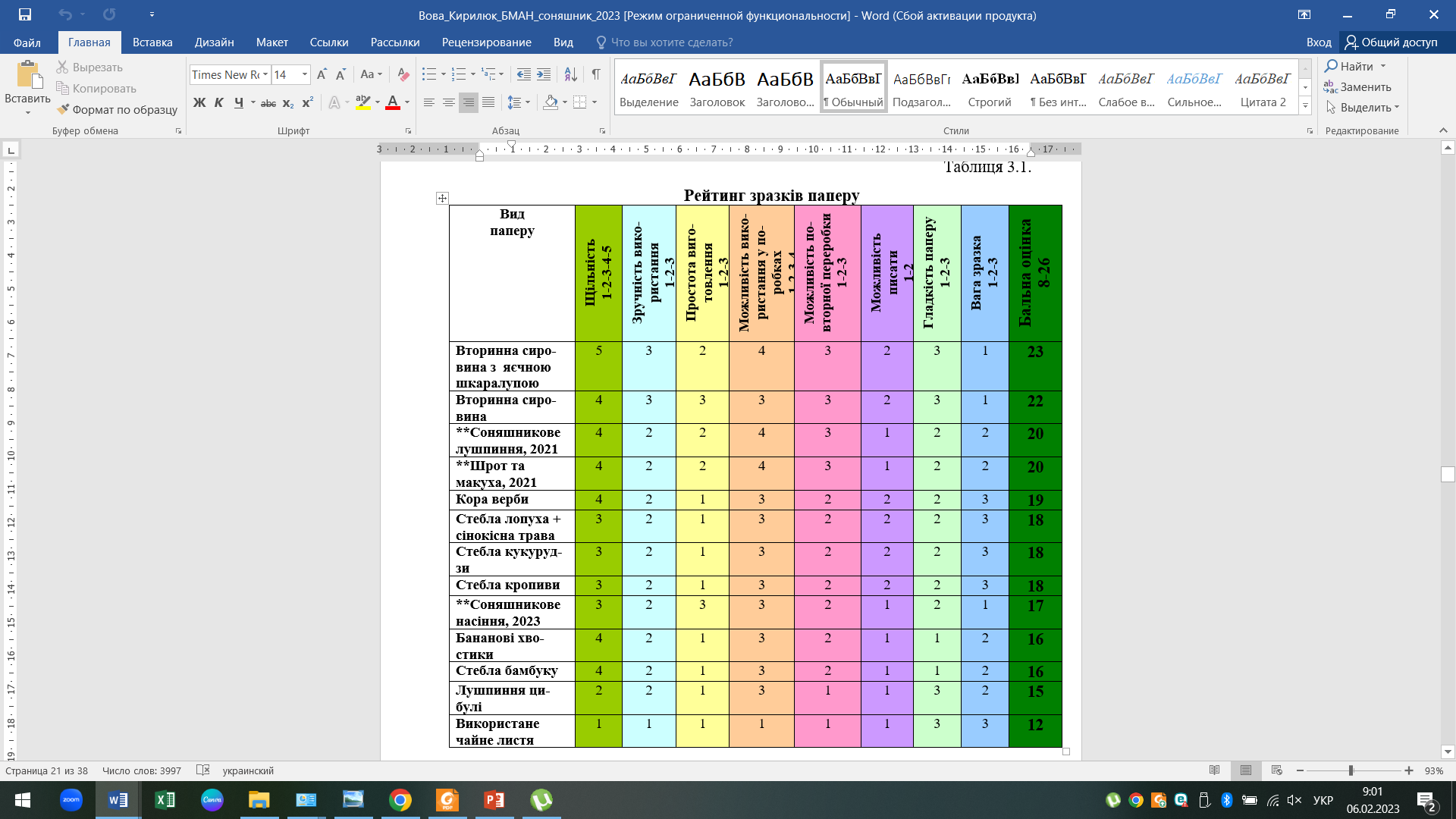